Geografi Jerusalem
Kota Suci
Dr. Rick Griffith • Singapore Bible College
BibleStudyDownloads.org
Jerusalem is called the “holy city” 11 times in the Bible
OT
Neh. 11:1
Neh. 11:18
Isa. 48:2
Isa. 52:1
Dan. 9:24
NT
Matt. 4:5
Matt. 27:53
Rev. 11:2
Rev. 21:2*
Rev. 21:10*
Rev. 22:19*
* Refers to the New Jerusalem after the present is destroyed
Soalan…
Adakah “benda suci” hari ini?  

Ertinya…
Ada apakah yang boleh dianggap suci kepada Kristian dan Tuhan?
Bolehkah kita menganggap apa apa benda sebagai “barang suci”?
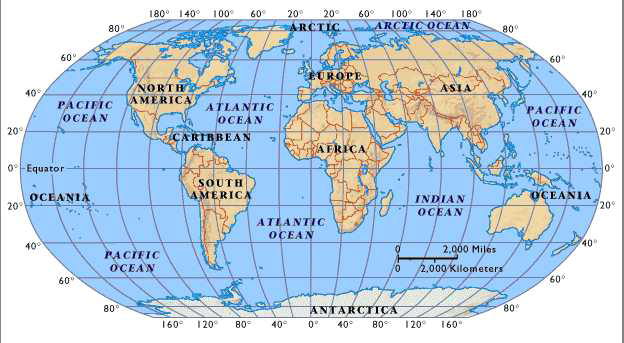 Dunia hari ini
18
Pembahagian Utara-Selatan
Jerusalem
23
Kelemahan
Kelebihan
Peringkat
Siknifikan/Kepentingan
Jerusalem
20
Kelemahan
20
Peringkat kiri
Perjalanan di Israel lama
Peringkat kanan
20
Jerusalem terletak jauh dari lebuhraya utama
Lebuhraya Utama
Lebuhraya Tengah
Lebuhraya Agung
Jerusalem
23
Kelemahan
Kelebihan
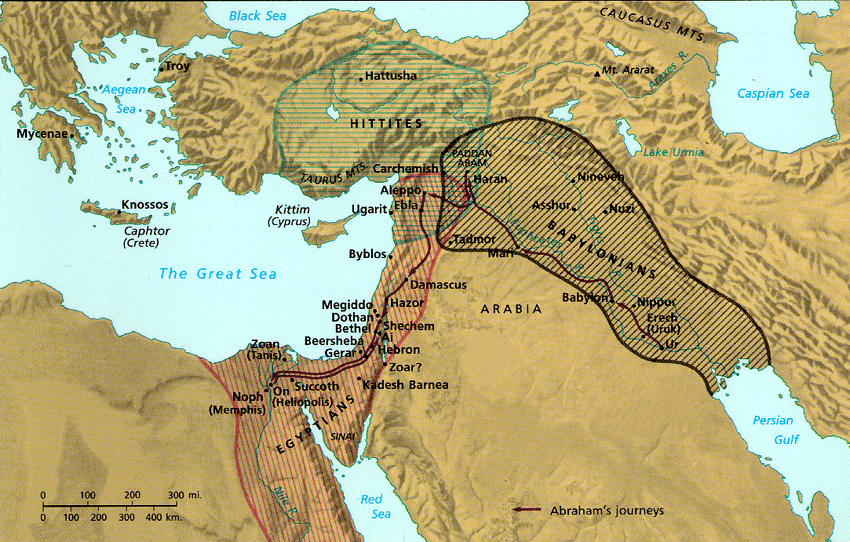 26
Lokasi Strategik Jerusalem
21
Pembahagian Canaan
Jerusalem di tengah Judah dan Benjamin tapi dekat sukubangsa utara
Jerusalem
21
Central Location
OT Jerusalem was in Benjamin north of Judah but close to the northern tribes
Jerusalem
[Speaker Notes: Some say Jerusalem was in the “navel” of Israel, meaning the center!]
Jerusalem was a Border City
21
The OT border between Benjamin and Judah ran just south of the city
Benjamin
Judah
Jerusalem
23
Kelemahan
Kelebihan
Lembah Perlindungan
Tyropoeon 
 Hinnom
 Kidron
Lembah Tyropoeon
Lembah Kidron
Lembah Hinnom
Jerusalem
28
30-34
Kelemahan
Kelebihan
Perlindungan bukit
Sumber air
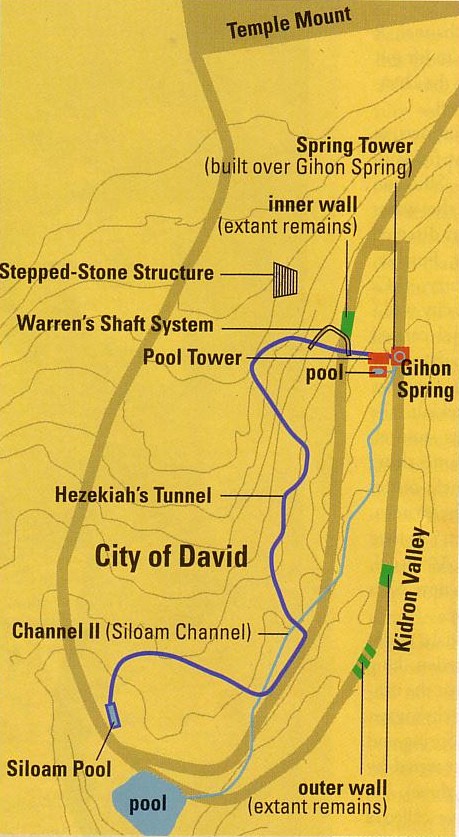 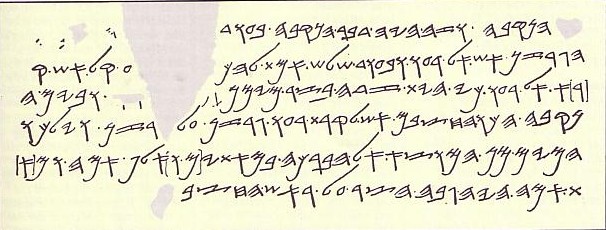 Tulisan Siloam
30
Terowong Hezekiah
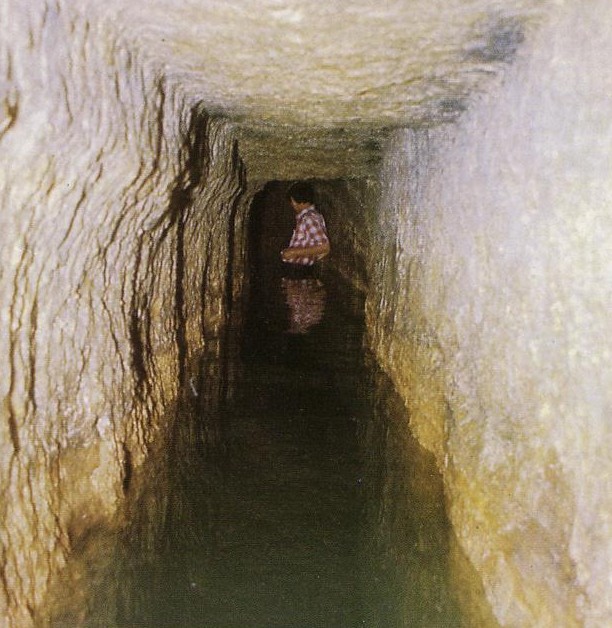 30
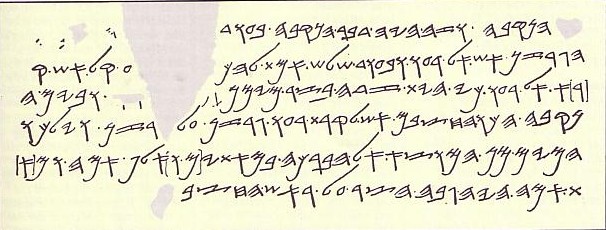 Tulisan Siloam
“[...bila] (terowong itu) digali menerusi. Inilah cara ia diterusi: Bila [...] sedangkan [...], setiap orang terhadap rakannya, dan sedangkan masih adanya tiga kubik belum diterusi, [terdengarnya] suara seorang memanggil rakannya, adanya tambahan di batu sebelah kanan [dan sebelah kiri]. Dan bila terowong itu habis diterusi, pekerja kuari itu (batu), setiap orang terhadap rakannya, kapak dengan kapak; dan air mengalir dari sungai kecil itu ke dalam kolam sebanyak 1,200 kubik, dan ketinggian batu itu di atas kepala pekerja-pekerja kuari adalah setinggi 100 kubik.”
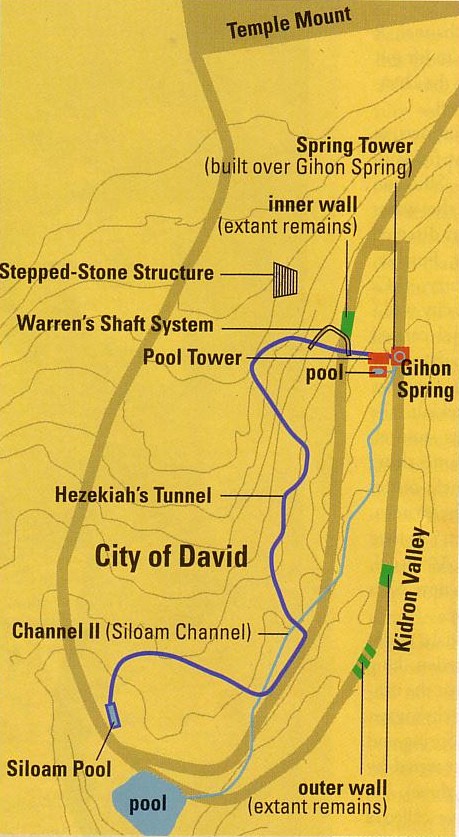 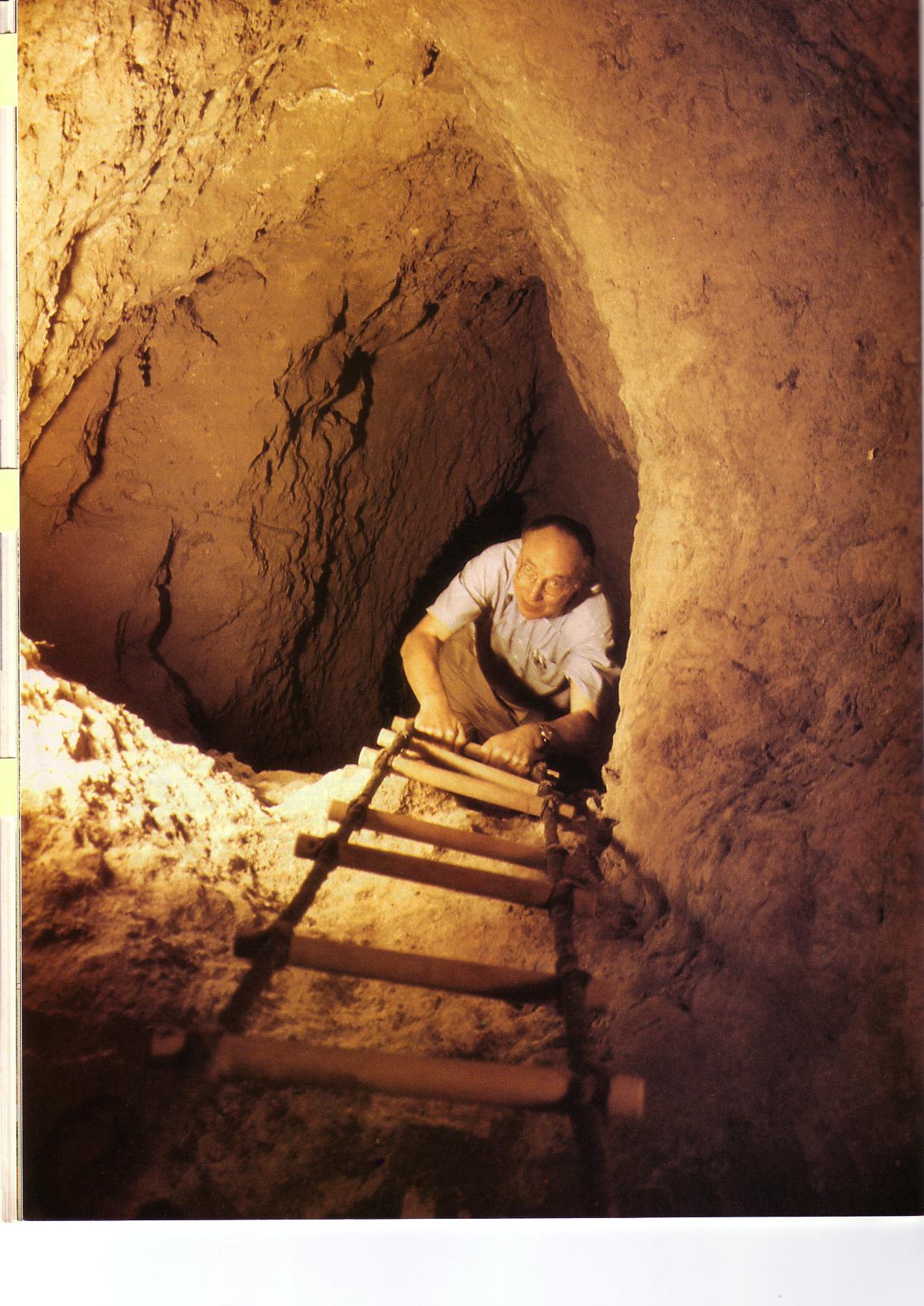 31, 34
Terowong Warren
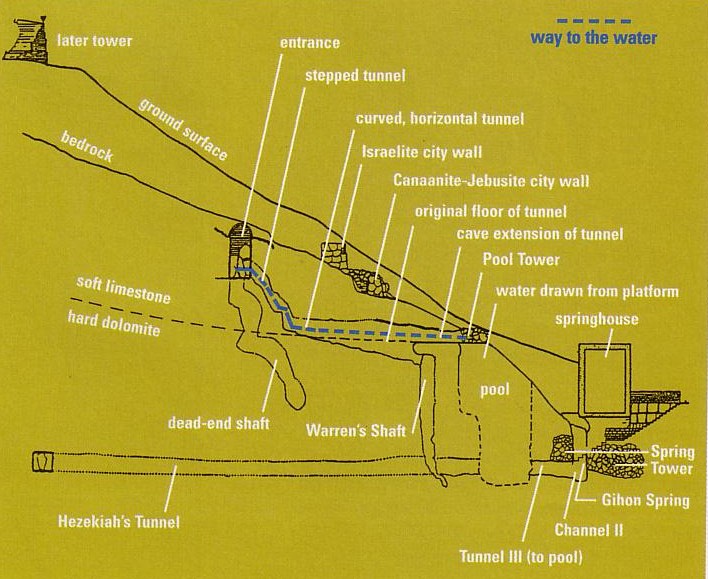 [Speaker Notes: BAR Nov/Dec 1999]
Jerusalem
Jebusite (1500 BC)
27
Kelemahan
Kelebihan
Peringkat
Model Kota Daud (AD 66)(Pemulihan Kota lama Jebusit)
Jerusalem
Jebusite (1500 BC)
Sulaiman (971 BC)
Hezekiah (700 BC)
Hezekiah (700 BC)
586 BC
Nehemiah (444 BC)
Hasmonean (100 BC)
Herod Agung (20 BC)
Tambak Moden
27
Kelemahan
Kelebihan
Peringkat
“Dengan sekuat tenaga Hizkia menbangun kembali seluruh tembok yang terbongkar, mendirikan menara-menara di atasnya dan tembok yang lain di luarnya. Ia memperkuat juga Milodi kota Daud dan membuat lembing dan perisai dalam jumlah yang besar” 	
				          (2 Tawarikh 32:5)
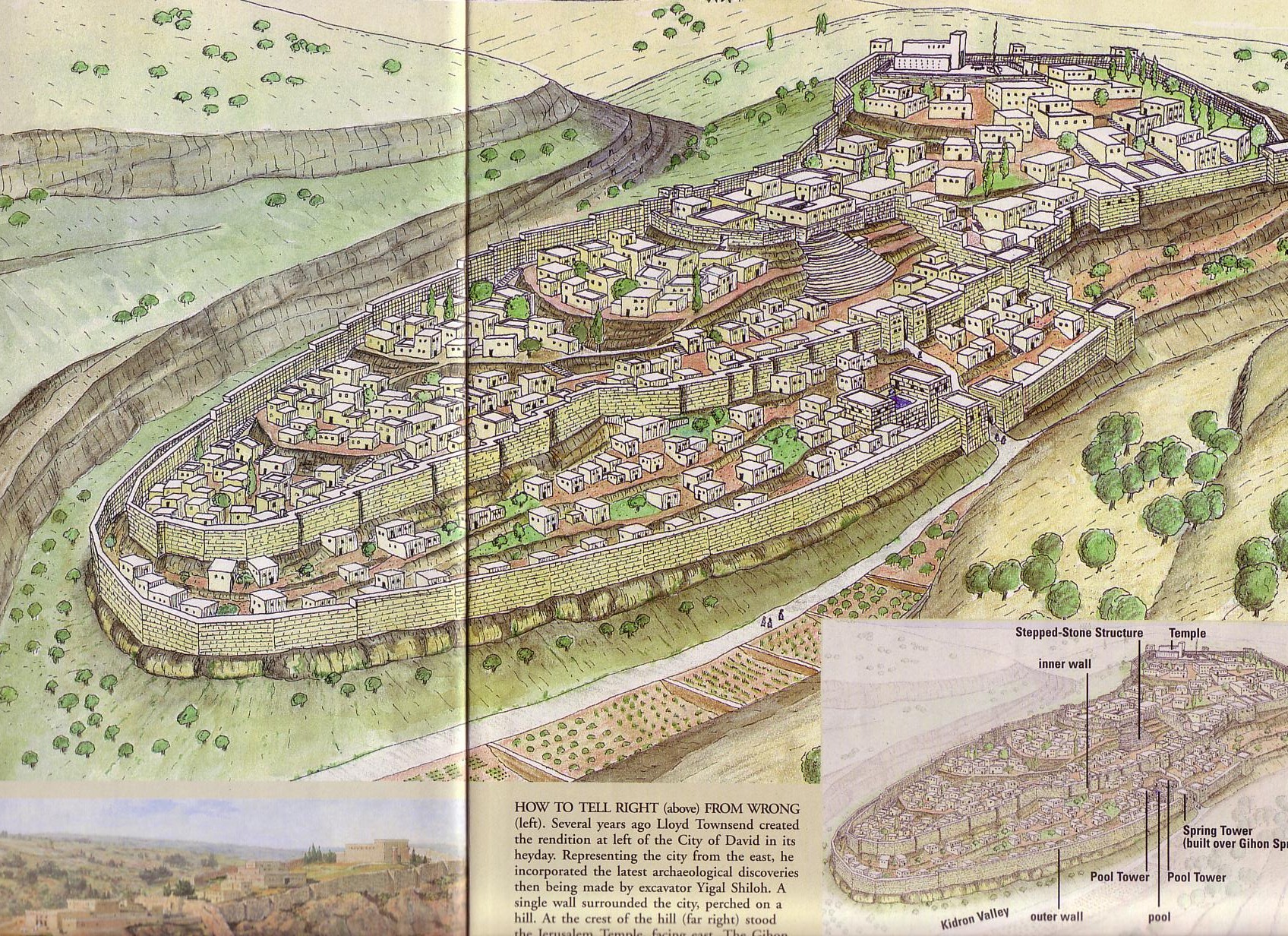 34
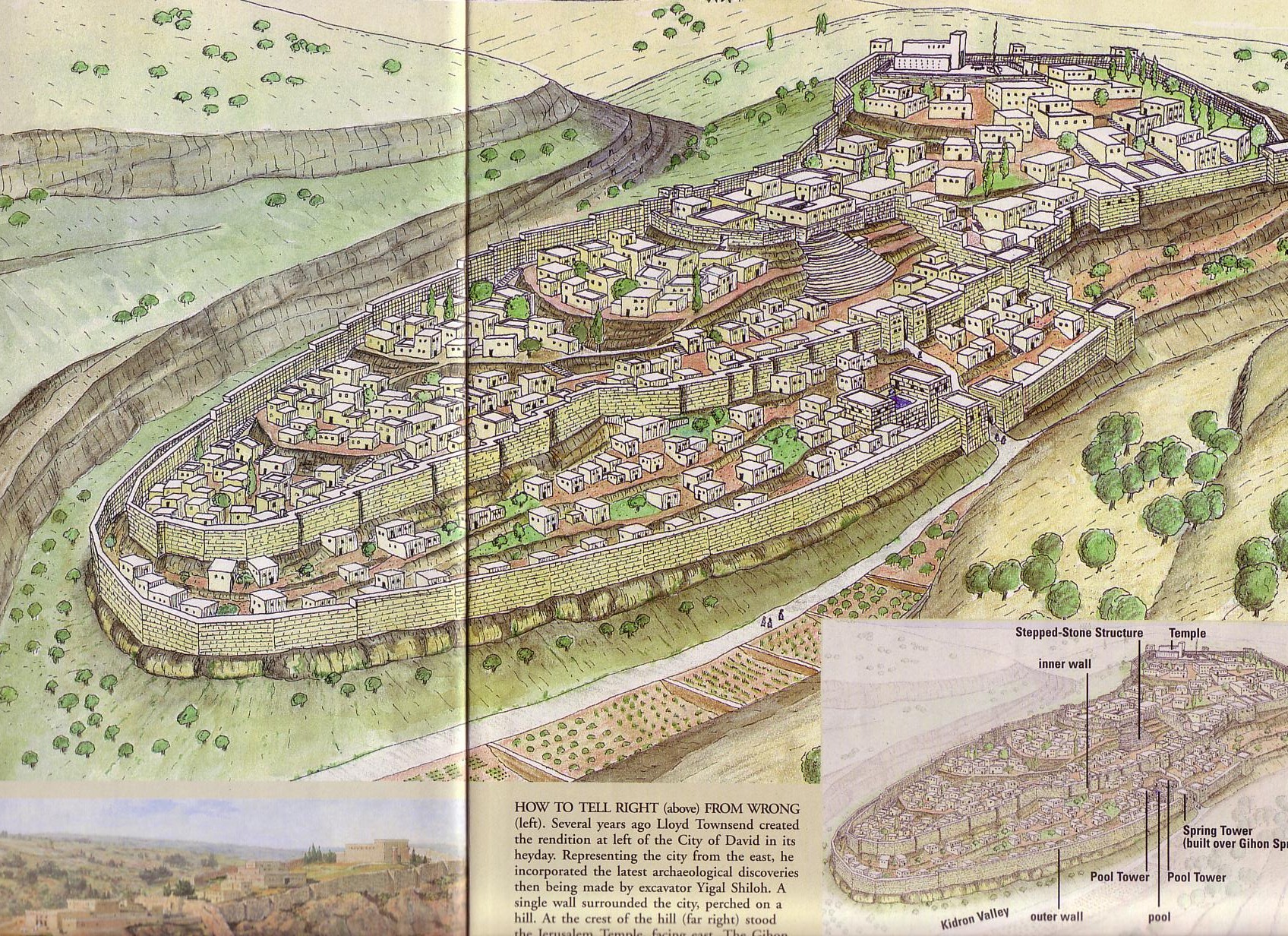 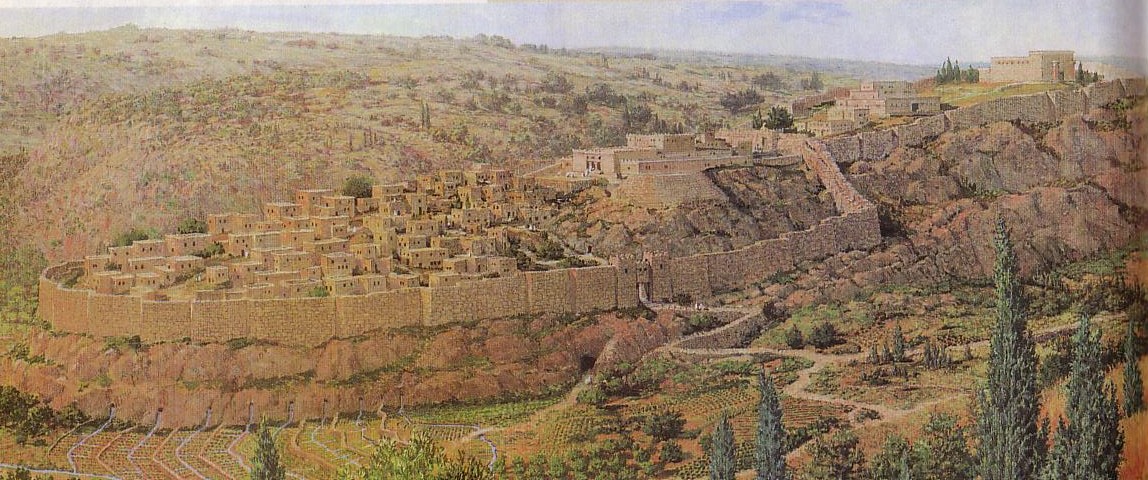 “Kemudian ia mendirikan tembok luar pada kota Daud, di sebelah barat Gihon, di lembah sampai dekat pintu gerbang ikan, mengelilingi Ofel. Tembok itu dibuatnya sangat tinggi…” 
(2 Tawarikh 33:14)
Timur Kota Daud
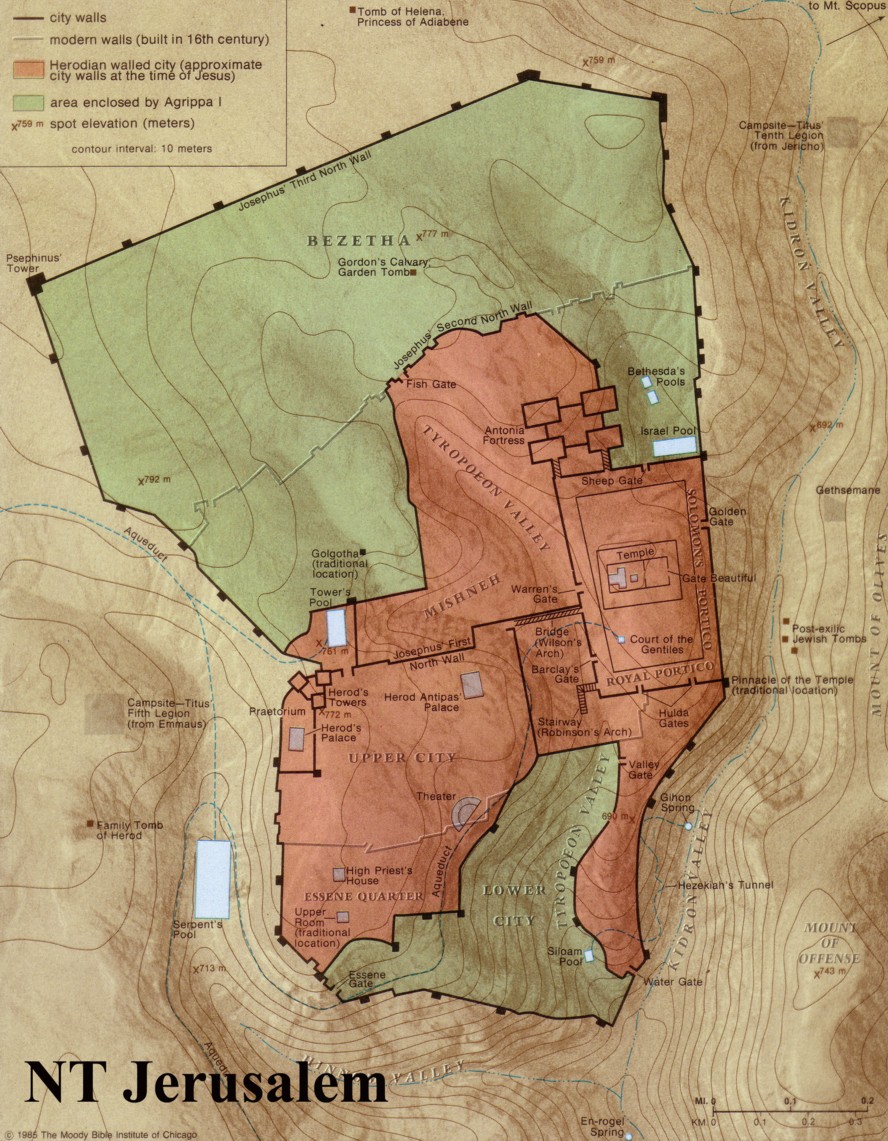 Berapa bukit?
Utara
Bait Allah
Ophal
Kota tinggi
Kota rendah
Jerusalem
23-24
Kelemahan
Kelebihan
Peringkat
Siknifikan/kepentingan
Yahudi
Kristian
islam
Seluruh dunia
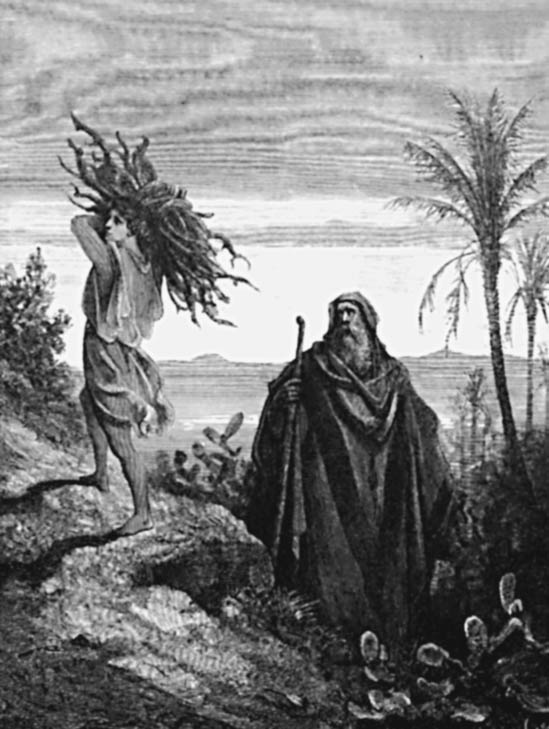 Kejadian 22
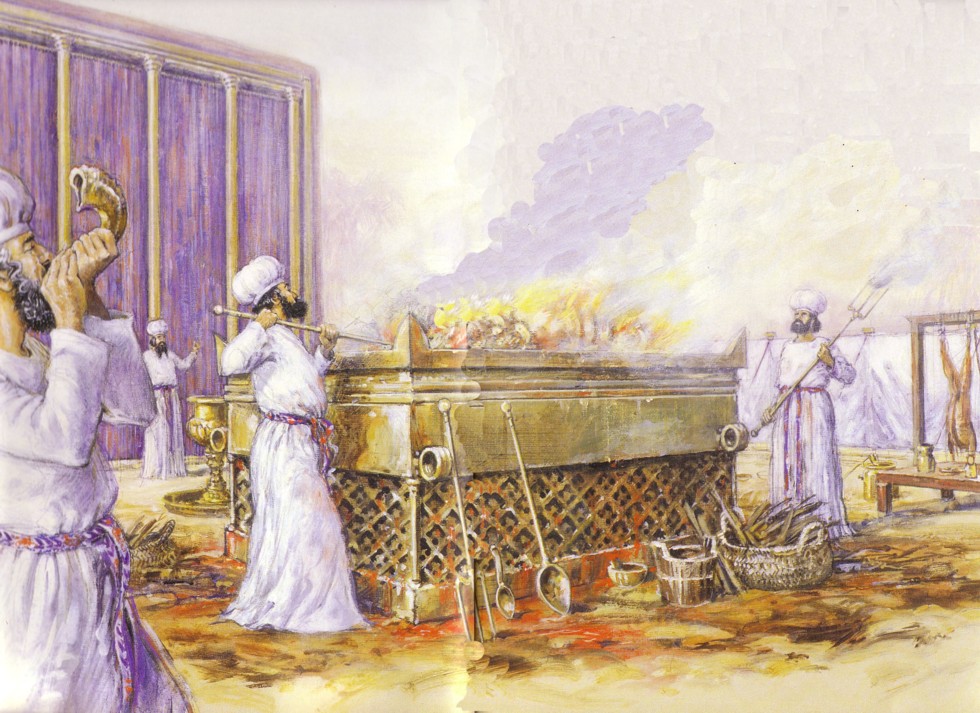 Seluruh korban bakaran di atas Tabernake mobil
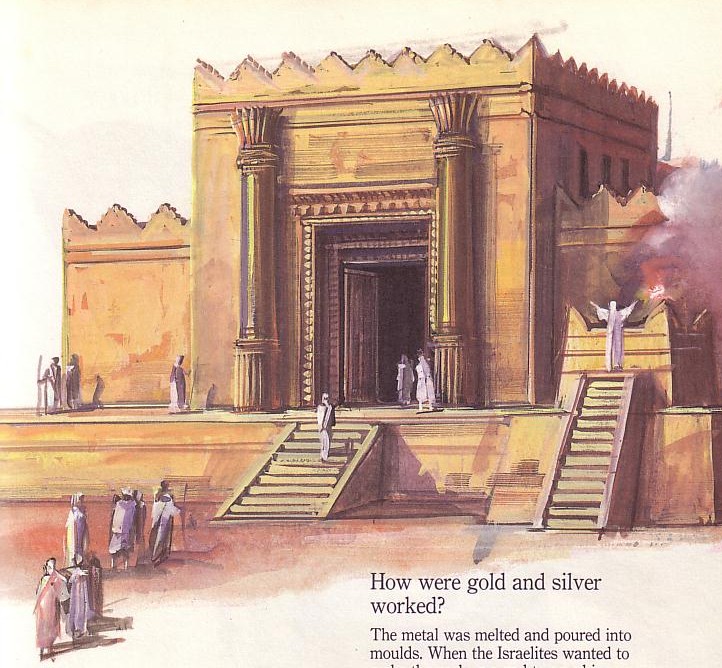 Kehidupan Yahudi sekeliling bait Sulaiman selama 400 tahun (959-586 BC)
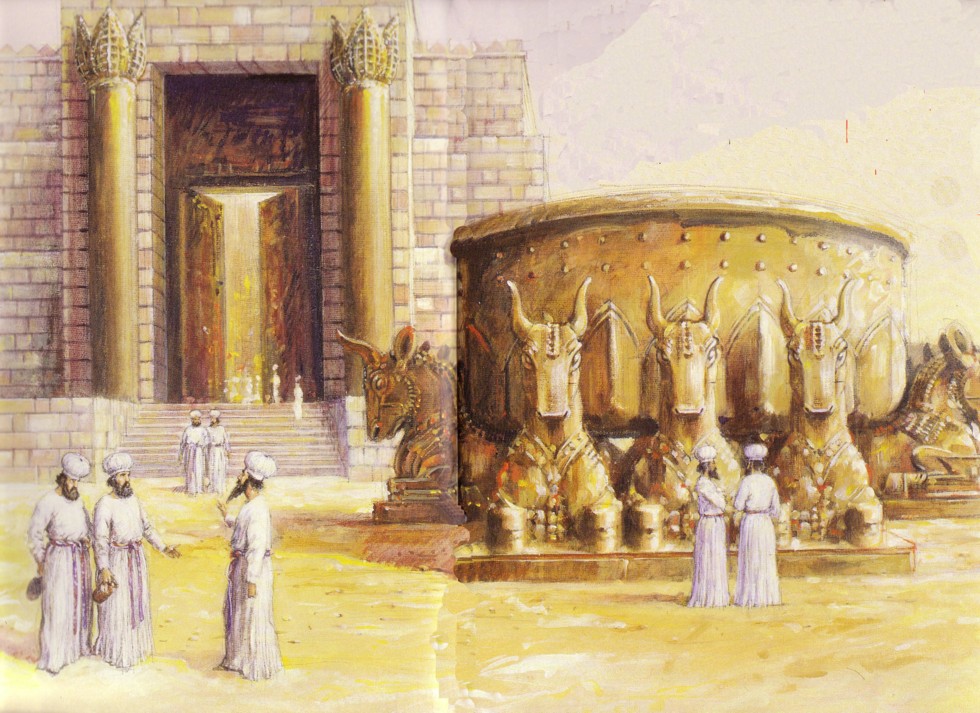 Kesucian Yahudi dekat Basin
586 BC: Bait Allah Dimusnahkan!
Selepas pemulihan bait, 100,000 Yahudi kunjung ke bait!
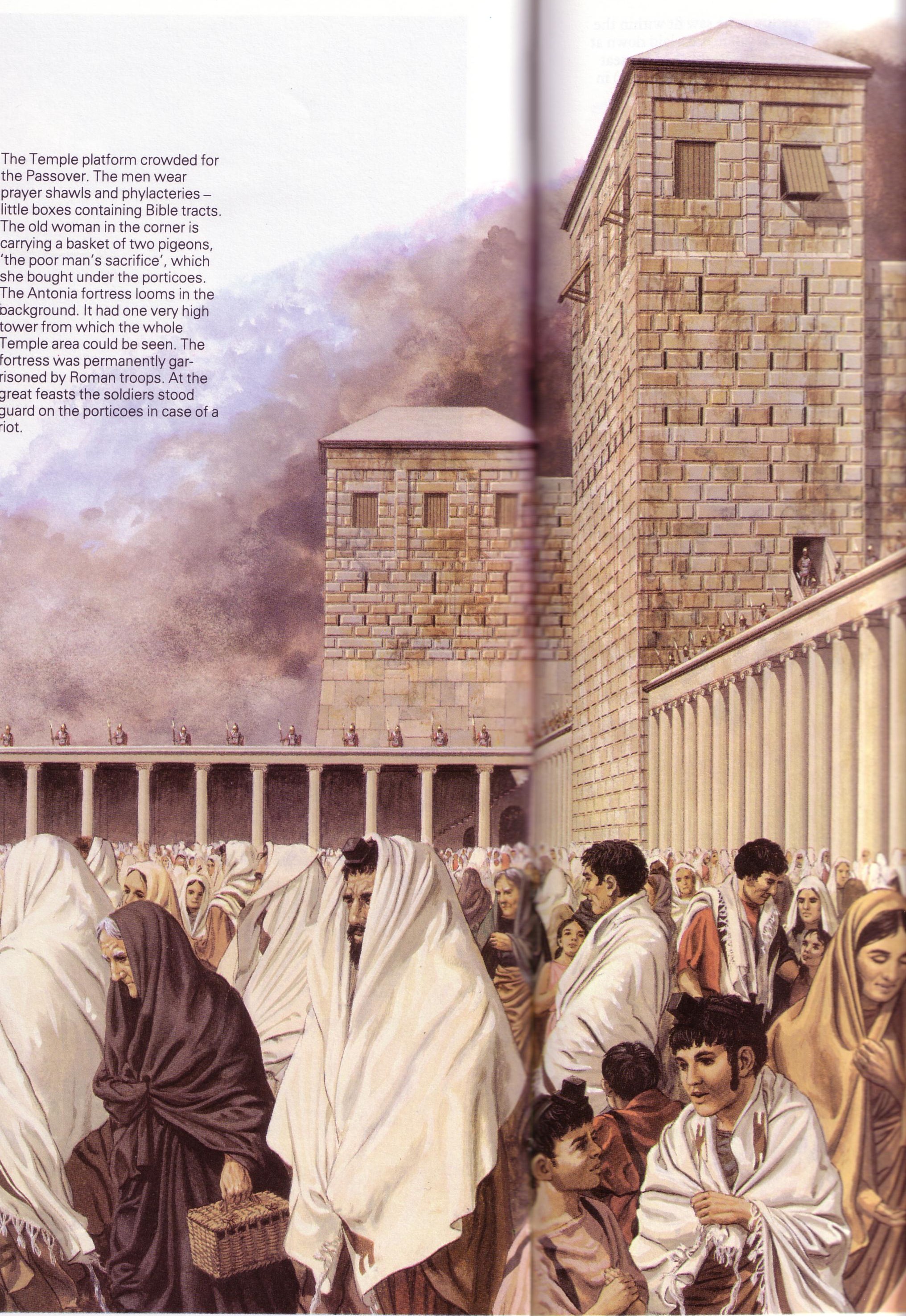 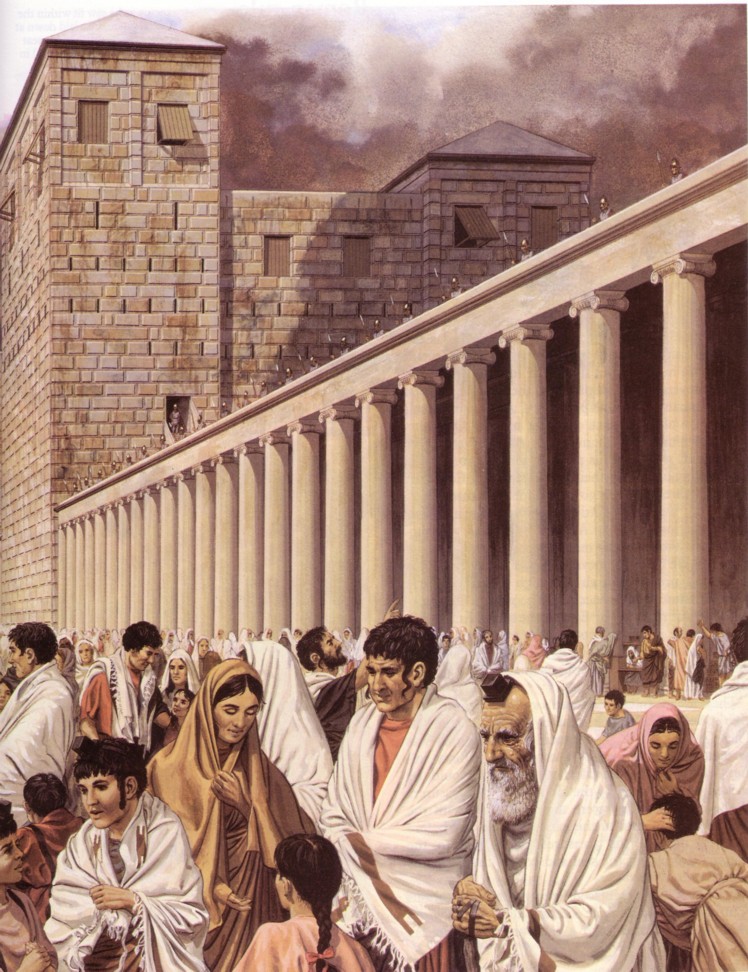 AD 70: Bait Allah dimusnahkan lagi!
35
Jerusalem Hari ini
1 Kings 6:14-38
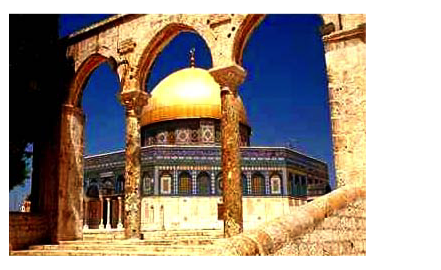 Dinding barat atau “dinding tangis”
ROYALTY
S - D - S
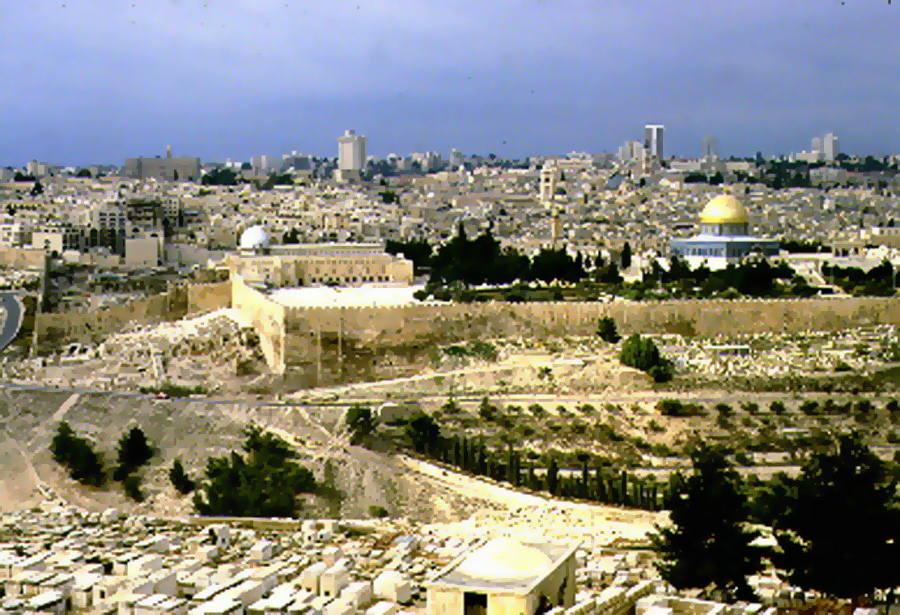 Bait Gunung Hari ini
Bait: pembersihan kawasan!
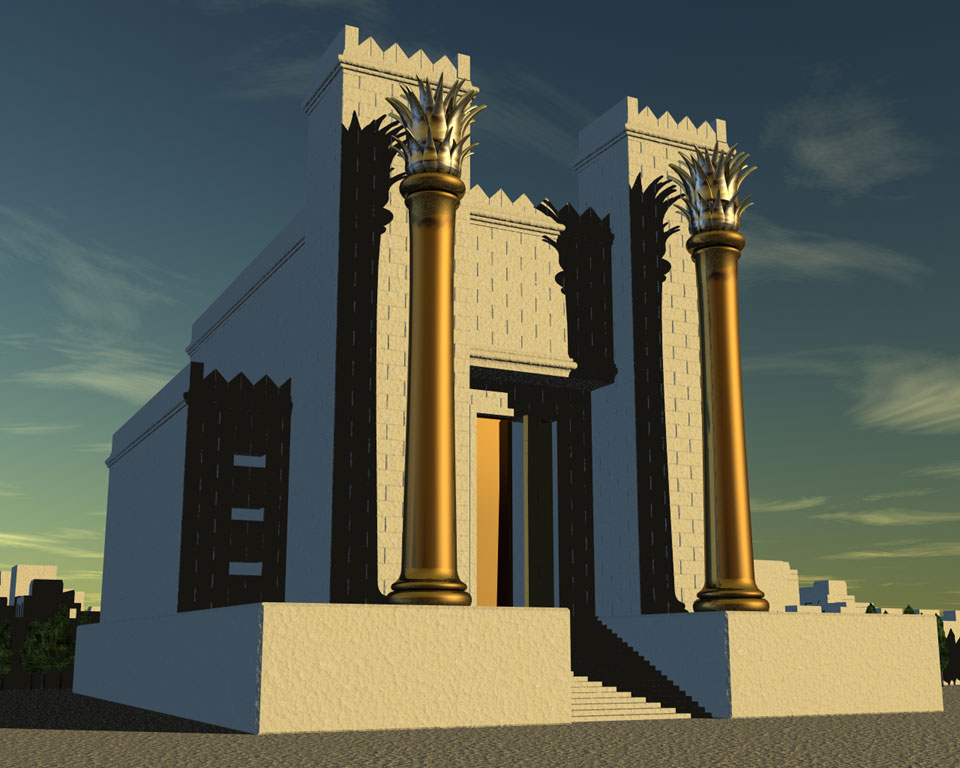 Masjid omar
Handbook pg. 32-37
7
31
Dinding barat Yahudi
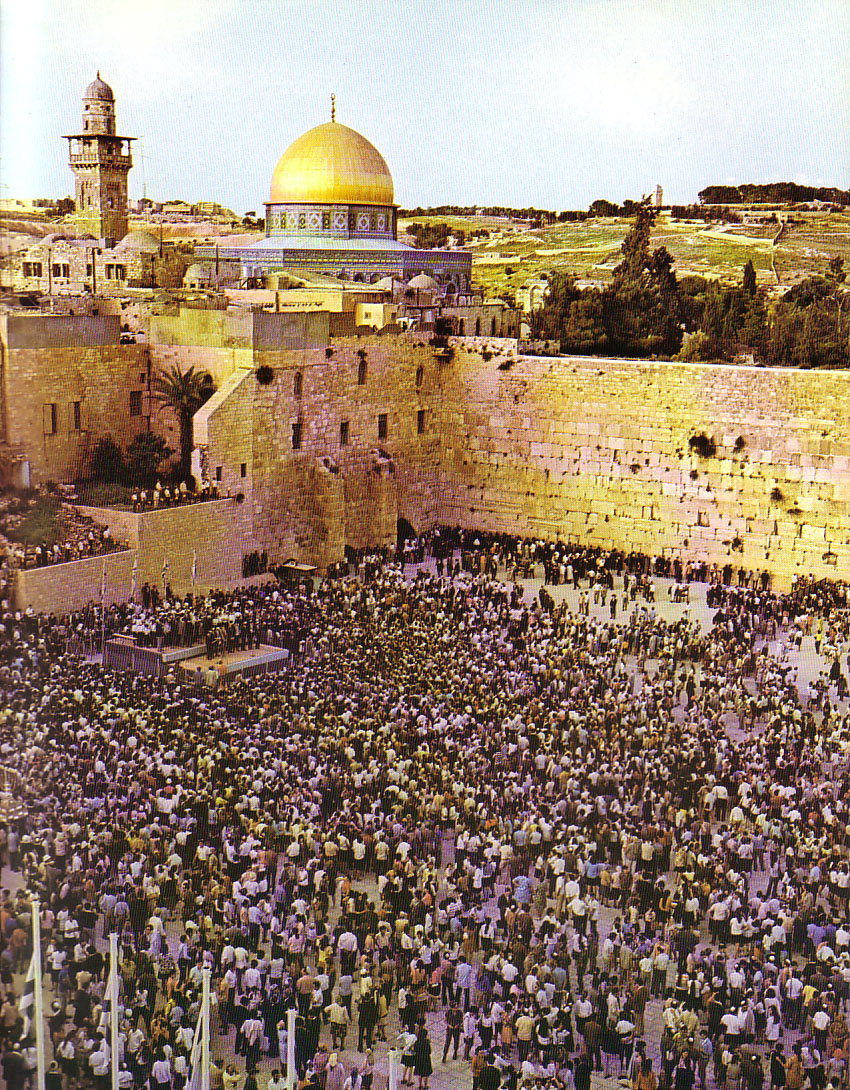 24
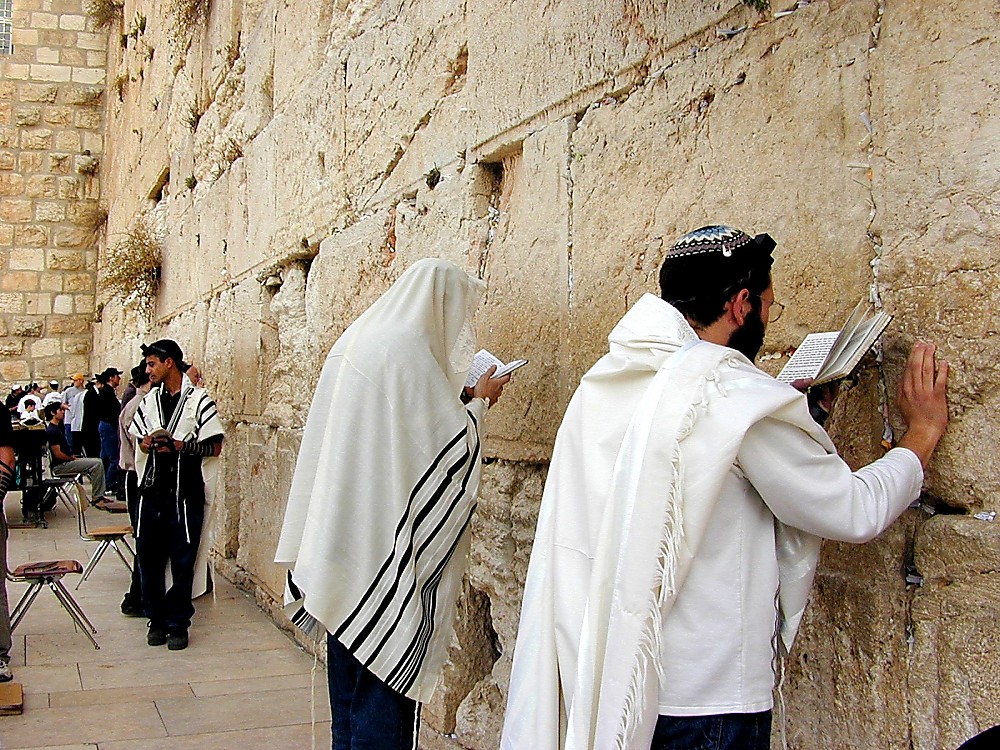 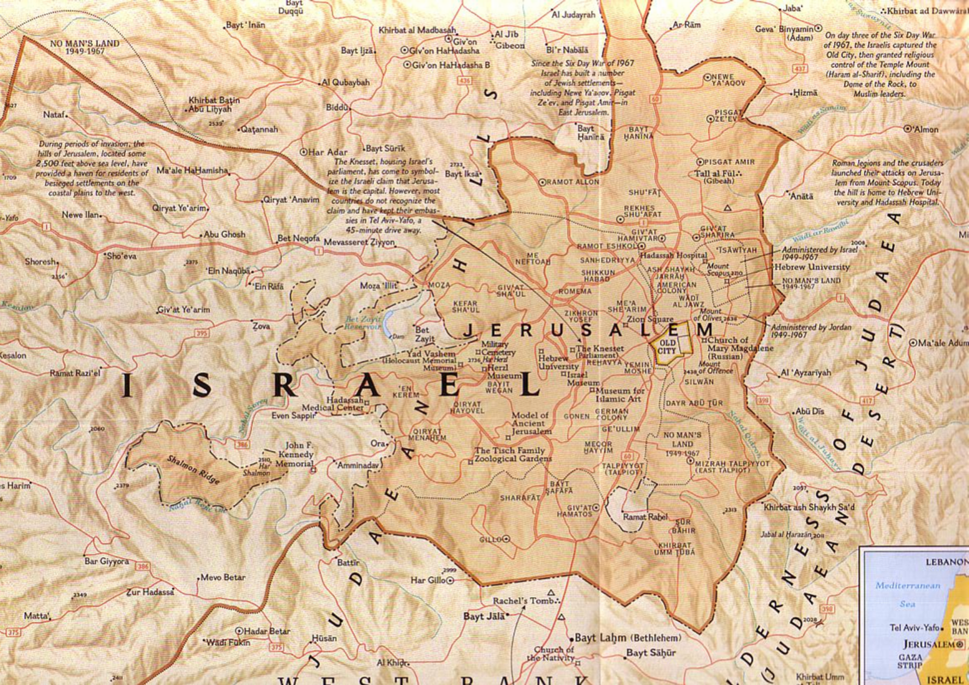 Sekeliling Jerusalem
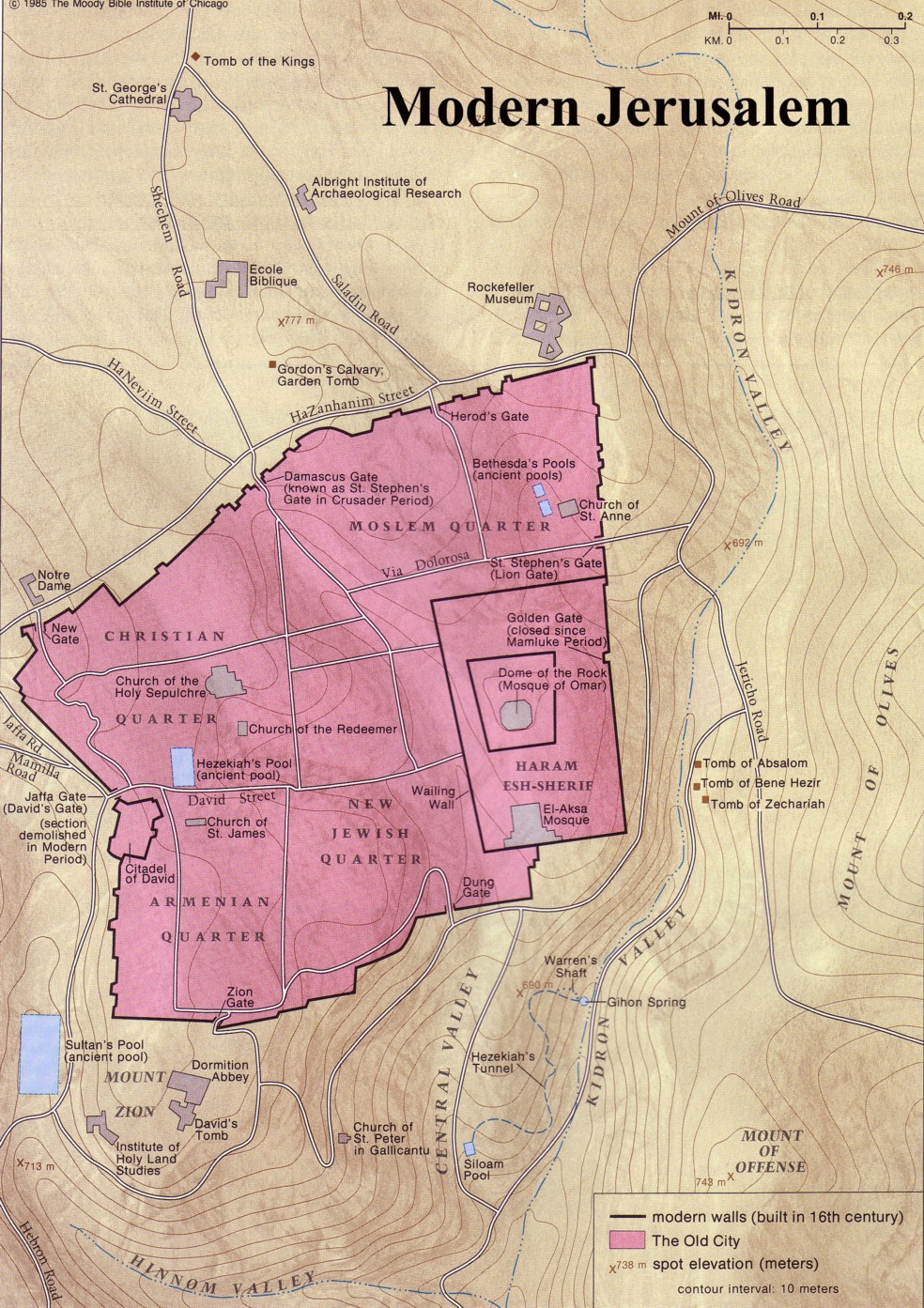 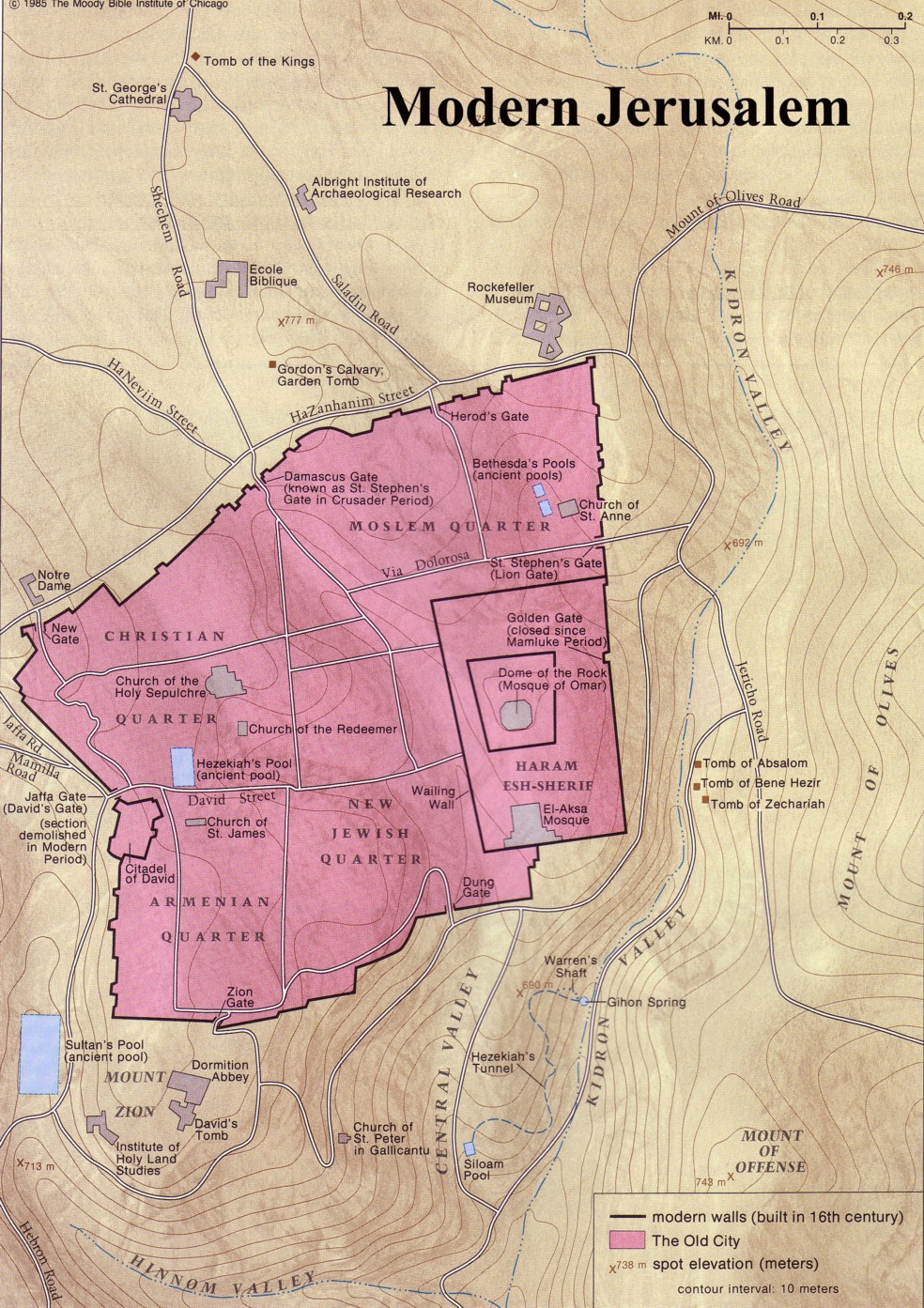 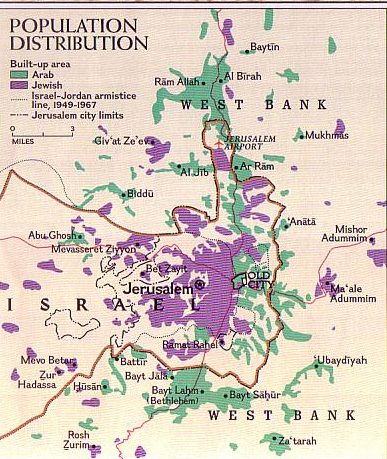 Penduduk Jerusalem hari ini
Barat = Yahudi
Timur = Arab
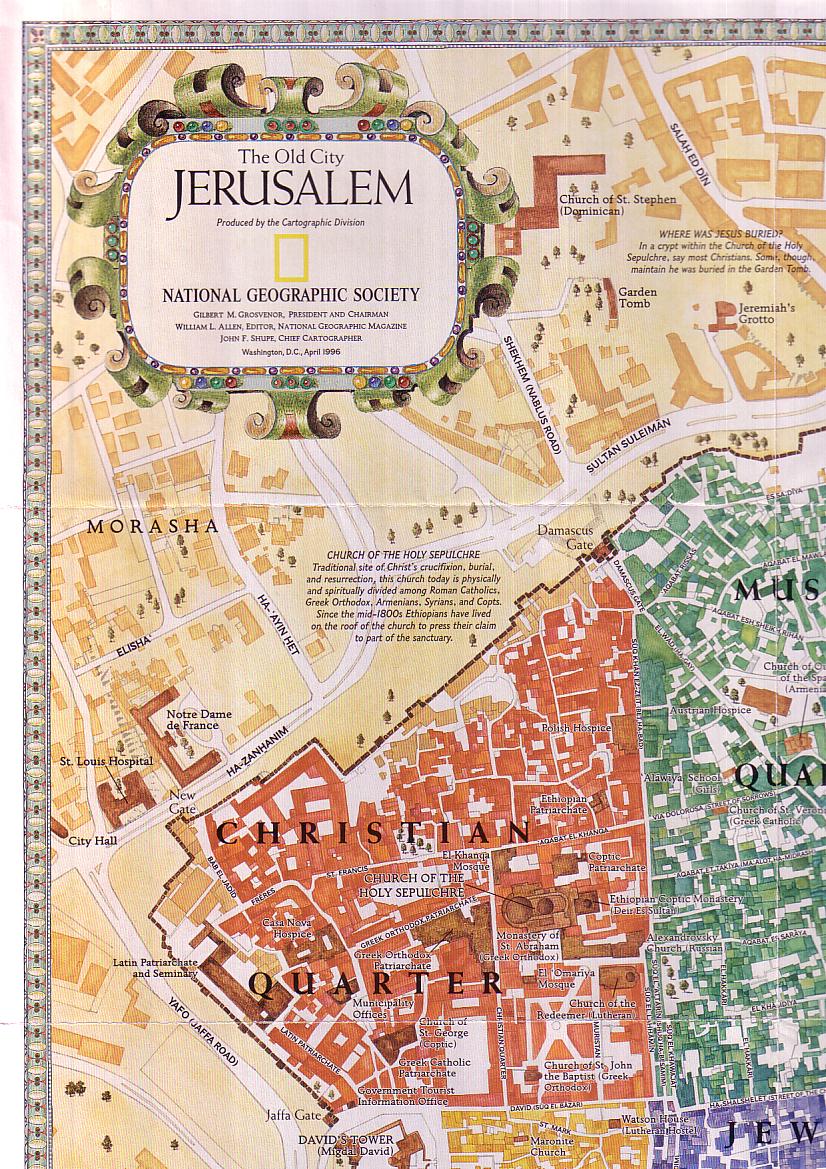 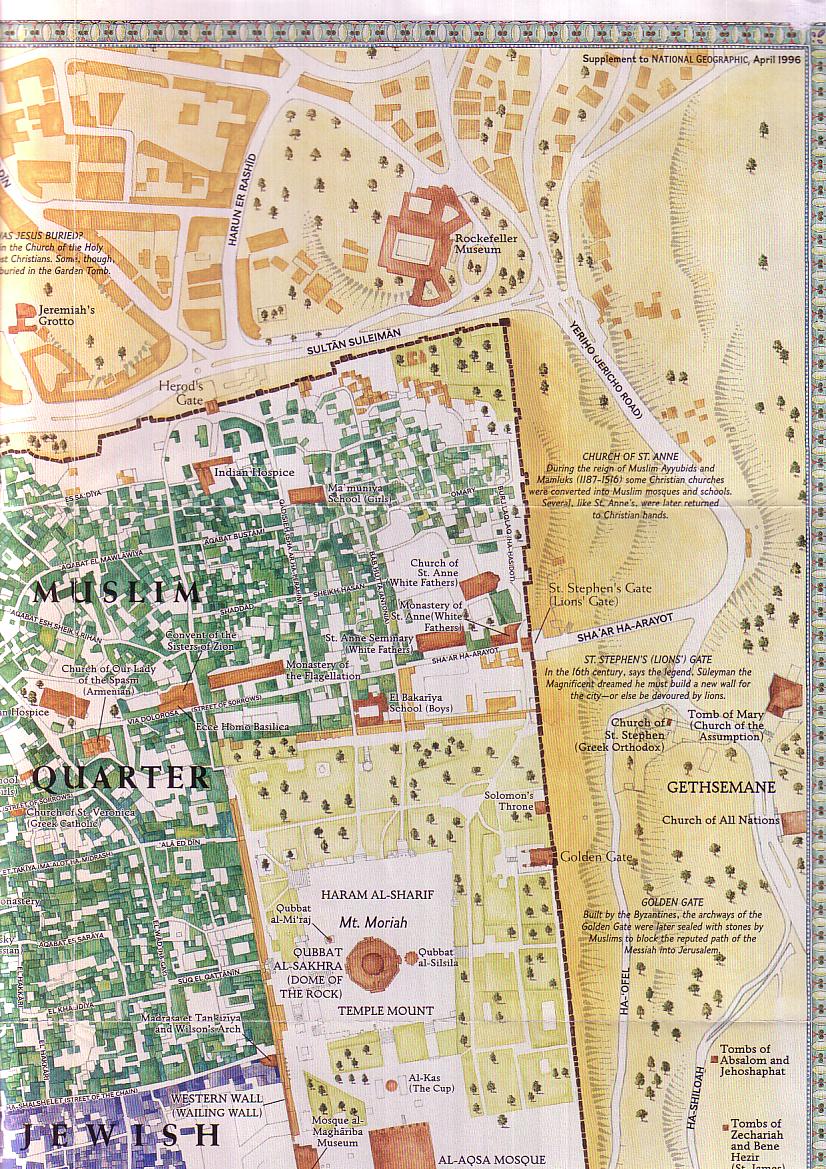 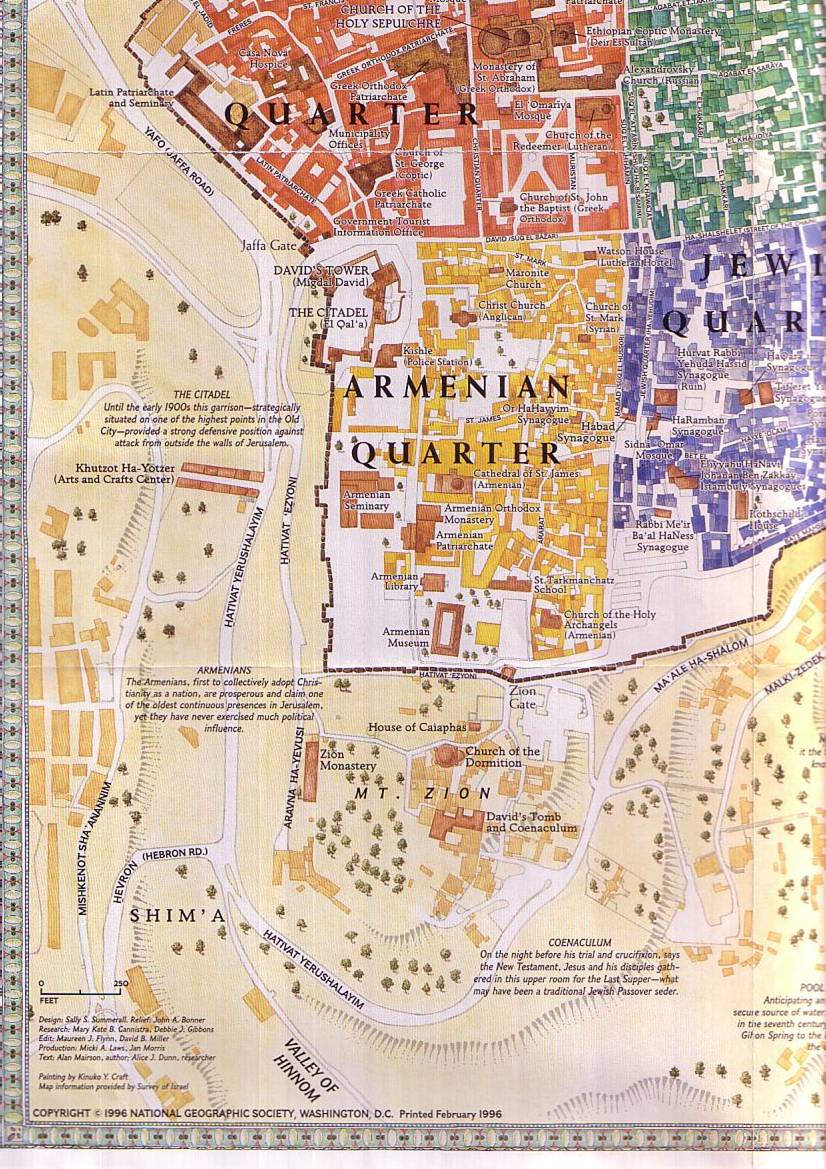 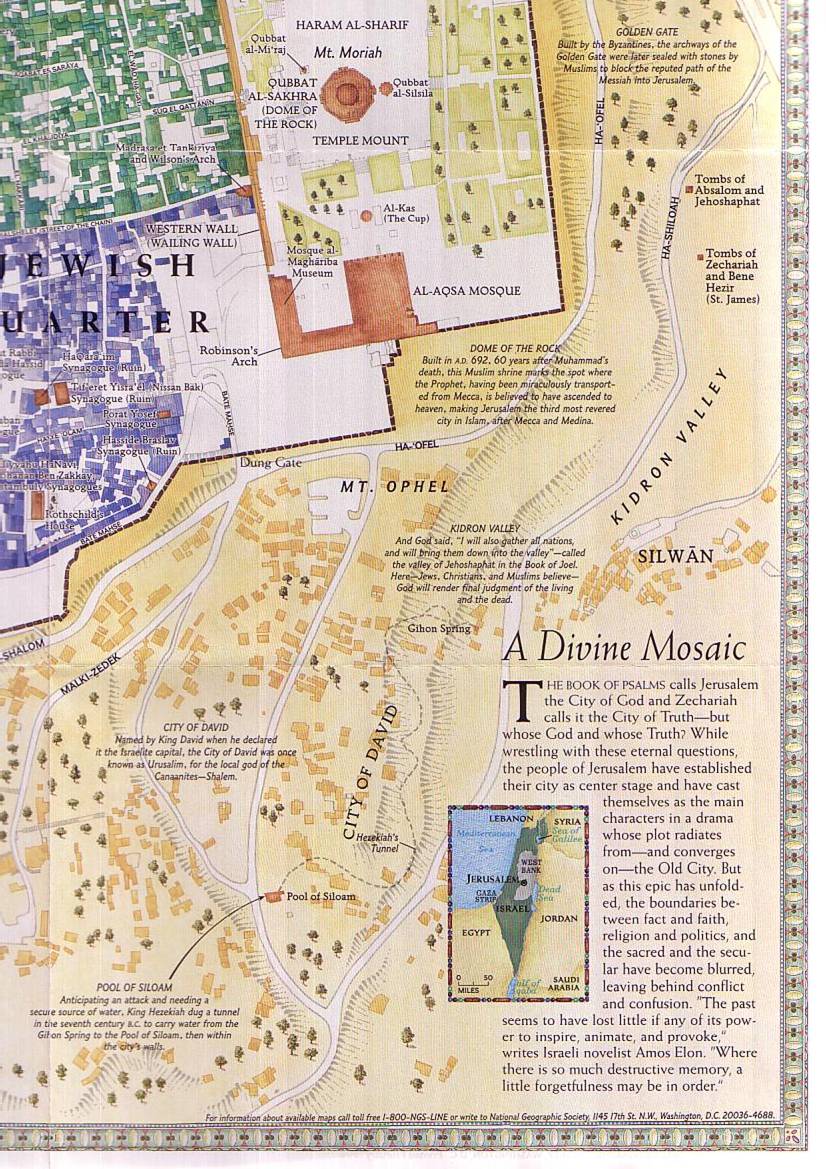 36
Kota lama
Keempat suku gambaran satu era
24
Harapan Kebangkitan Yahudi
Harapan orang Yahudi yang ditanam di Gunung Olives cepat memasuki Pintu Timur bersama Messiah bila Dia kembali
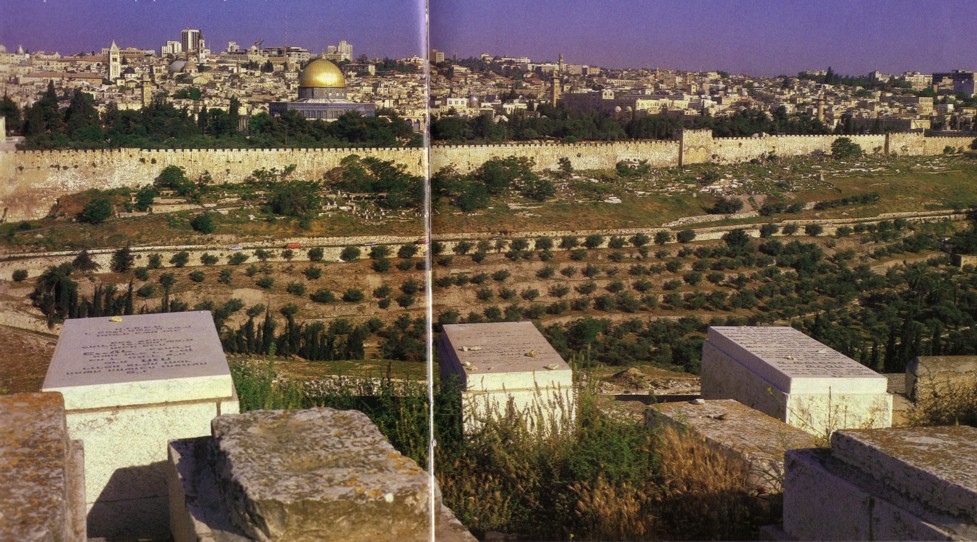 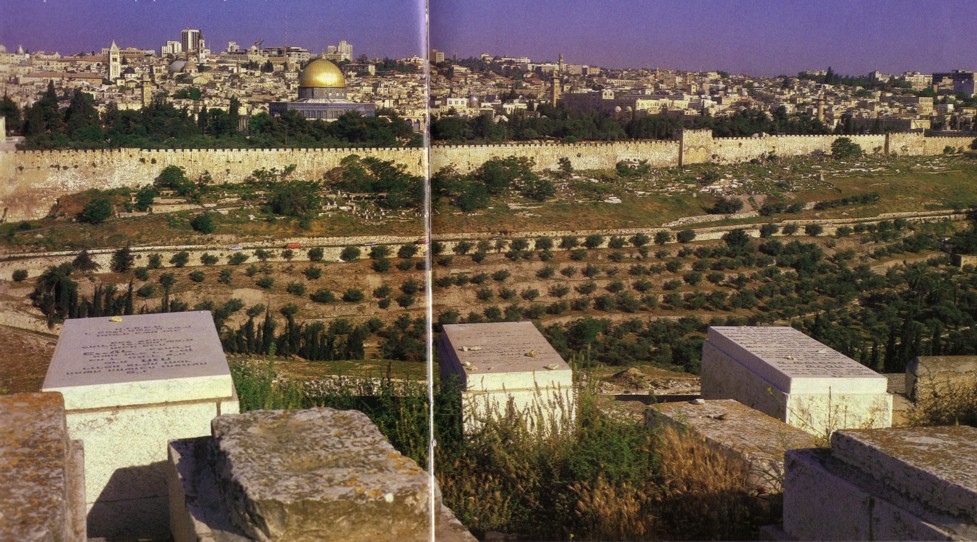 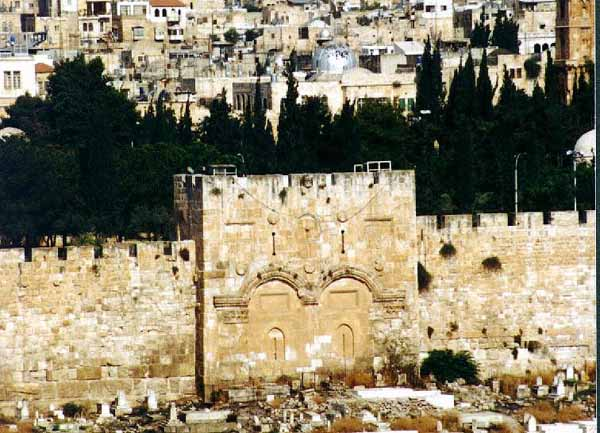 Pintu Emas
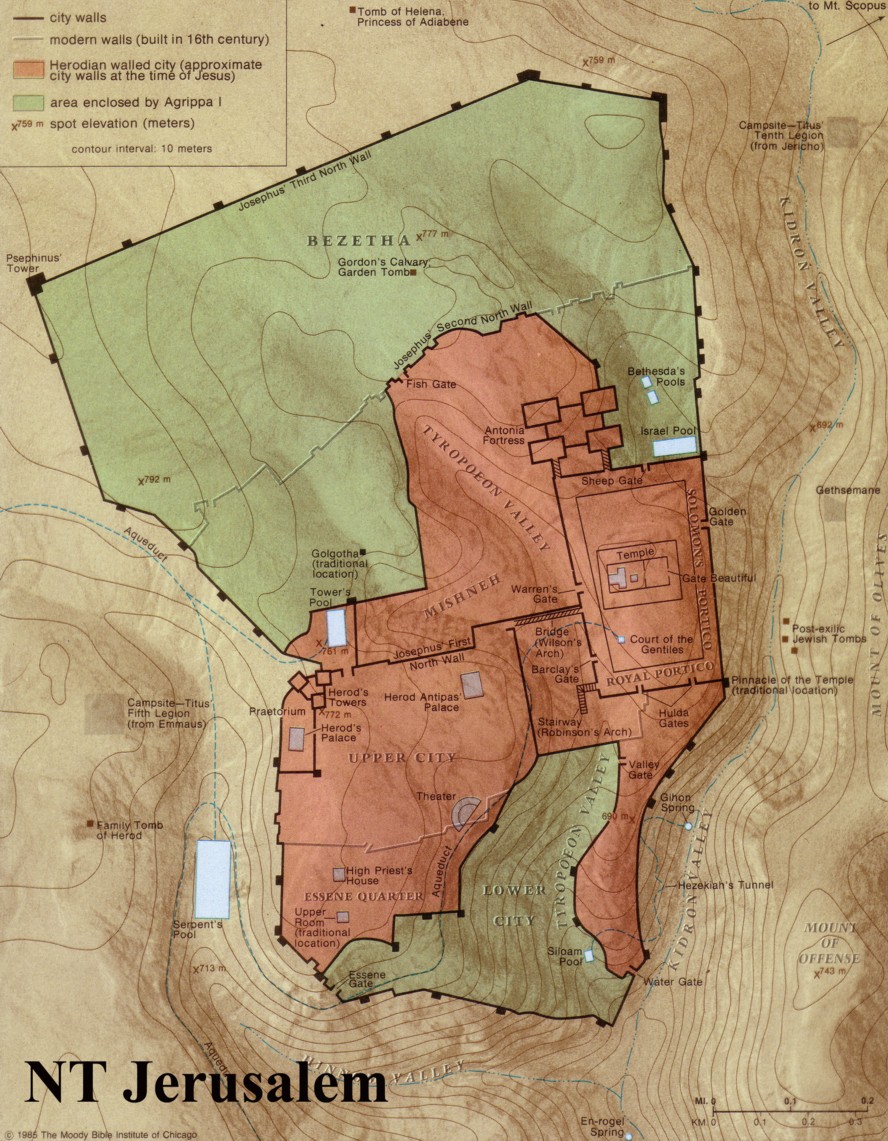 28
Kepentingan kepada Kristian
Kematian Yesus
 Kebangkitan
 Kelahiran Gereja
 Gereja Ibu
 Kepulangan Yesus
24
Penjajahan orang islam
Masjid Omar
(Dome of the Rock)
Masjid Al-Aksa
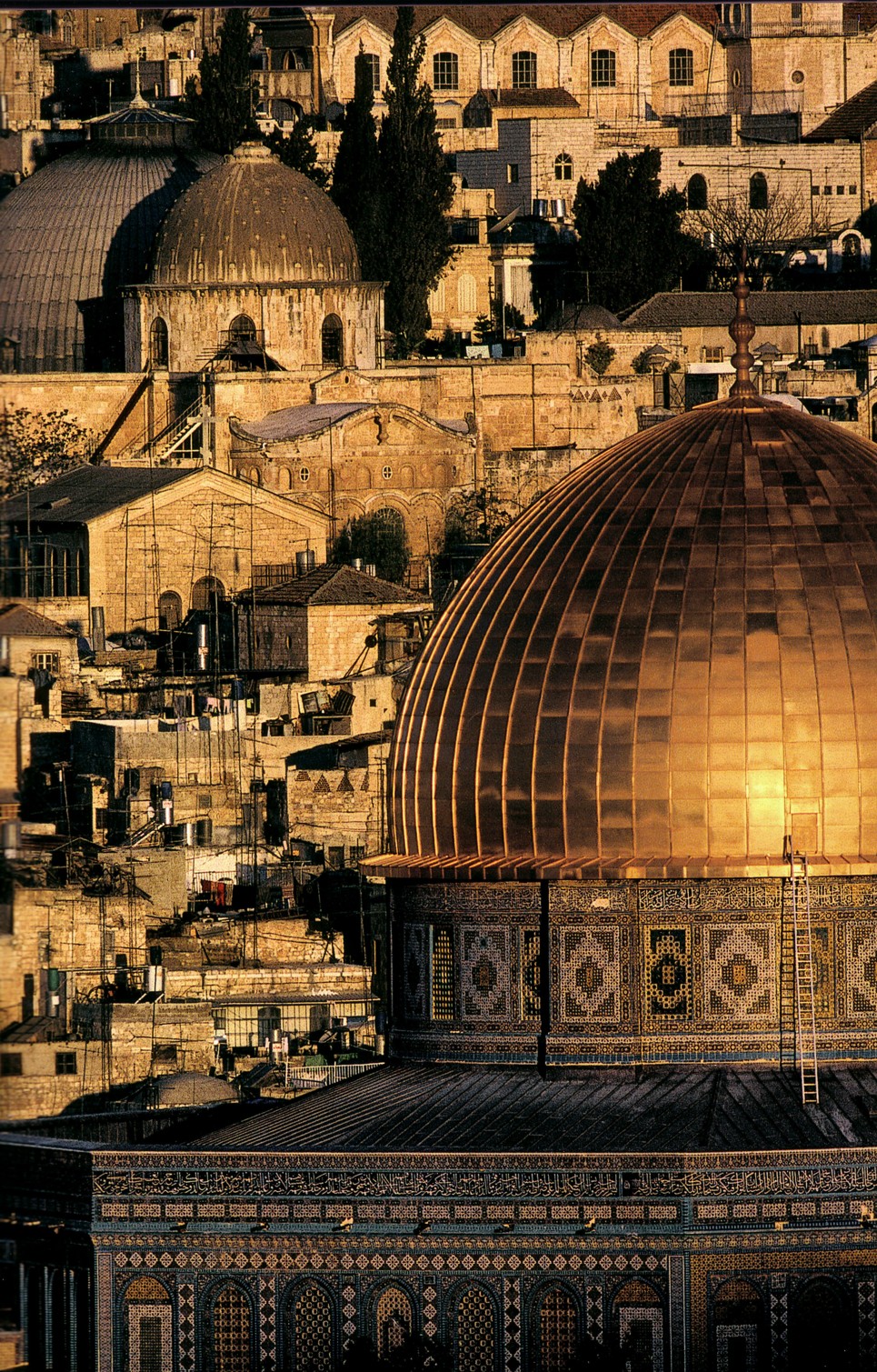 24
Persaingan antara atap-atap Masjid
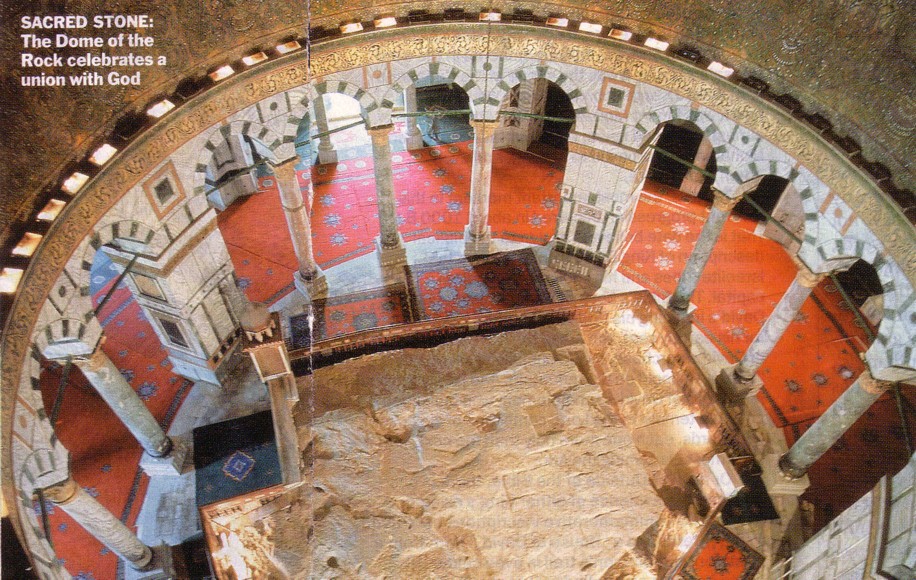 24
Batu di dalam
Orang islam berdoa di masjid omar
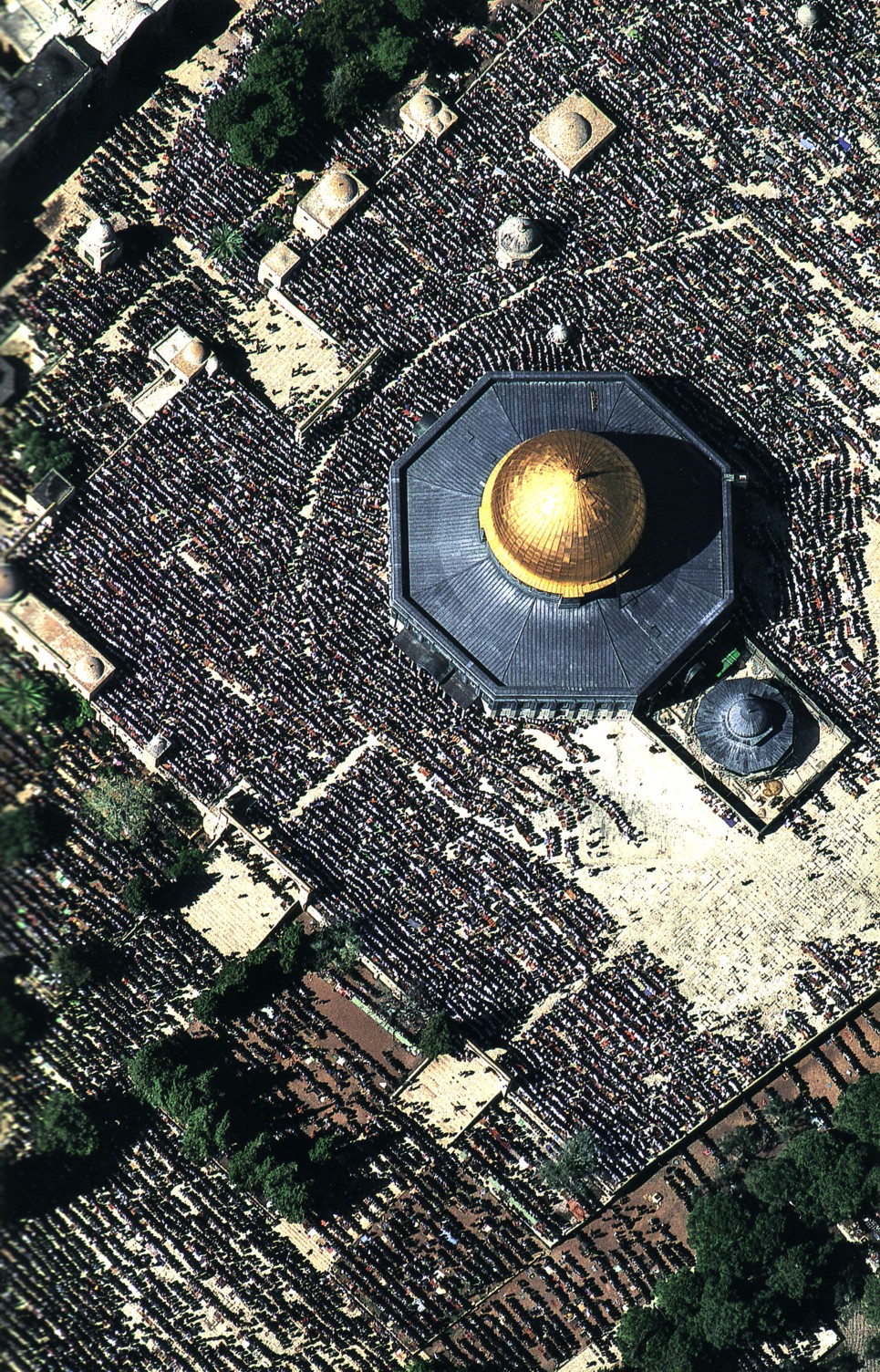 24
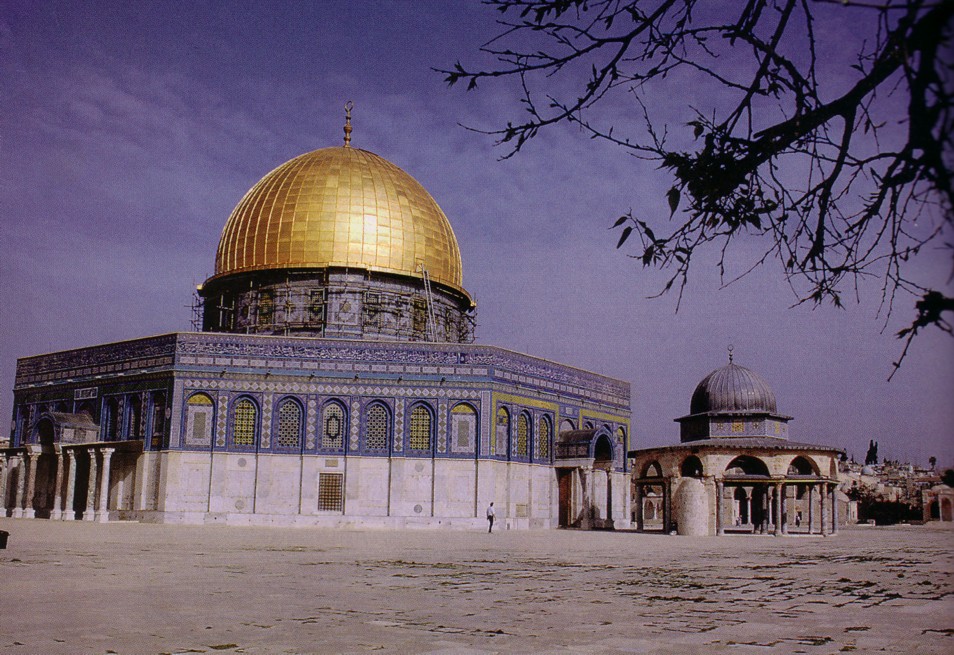 24
Apakah masa depan masjid omar?
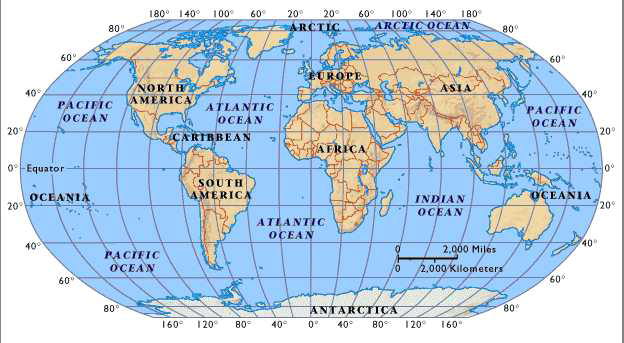 24
Jerusalem Milinia
And I saw the holy city, the new Jerusalem, coming down from God out of heaven like a bride beautifully dressed for her husband(21:2 NLT).
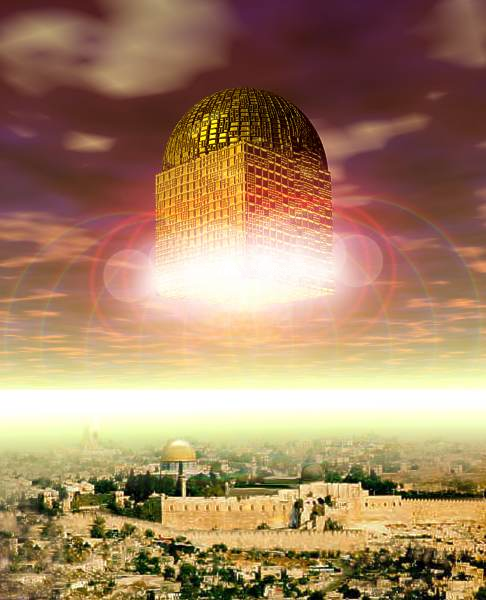 453
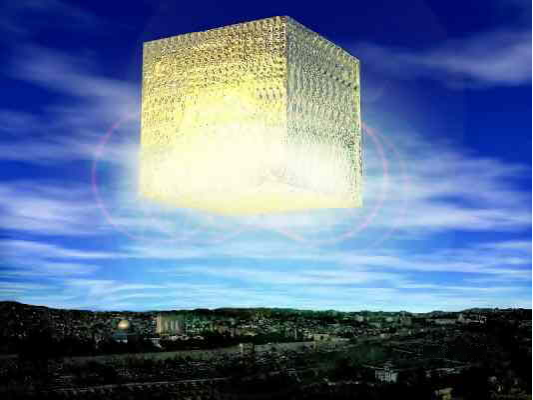 455
The New Jerusalem
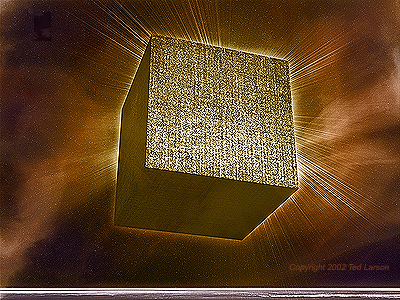 Figurative or Literal?
455
331
Jerusalem Baru
Jerusalem Baru
Saiz Jerusalem baru
2,250,000 sq. batu
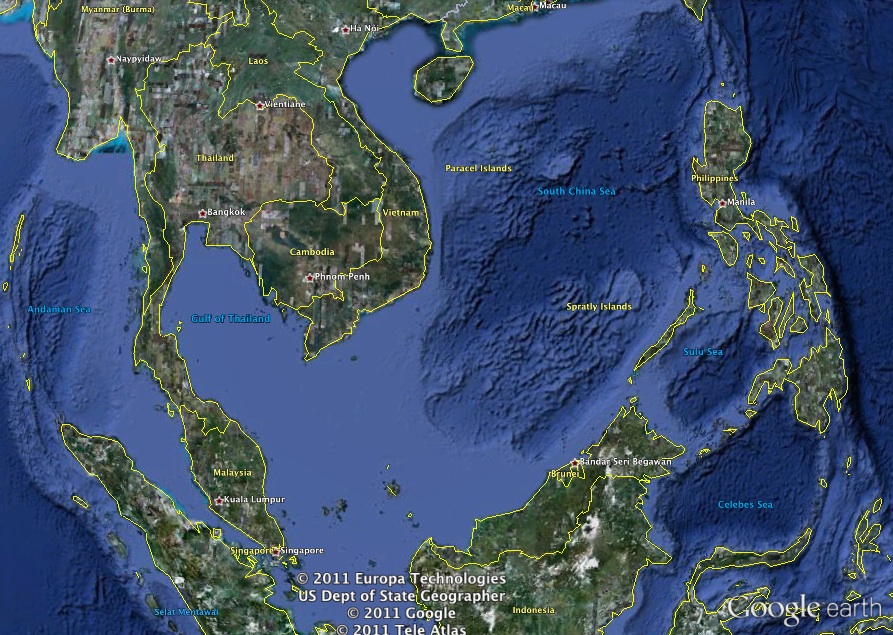 460
2200 km
Jerusalem baru & timur selatan Asia
2200 km
2200 km
2200 km
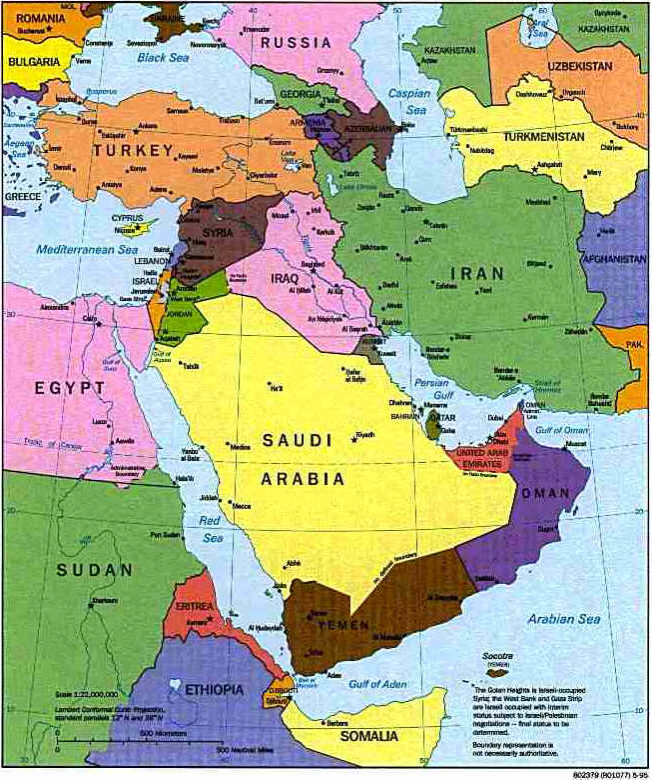 460
Jerusalem baru & Jerusalem
Sekarang bagaimana anda jawab soalan saya tadi?
Adakah “benda suci” hari ini?  

Tuhan mengelar Jerusalem sebagai Kota Suci kerana NamaNya ada di sana.
Tuhan bukannya ada di sebuah kota saja tapi di dalam hati Kristian (1 Kor. 6:19).
Adakah orang lain melihat kesucian pada anda?
Black
Dapatkan slide ini tanpa biaya
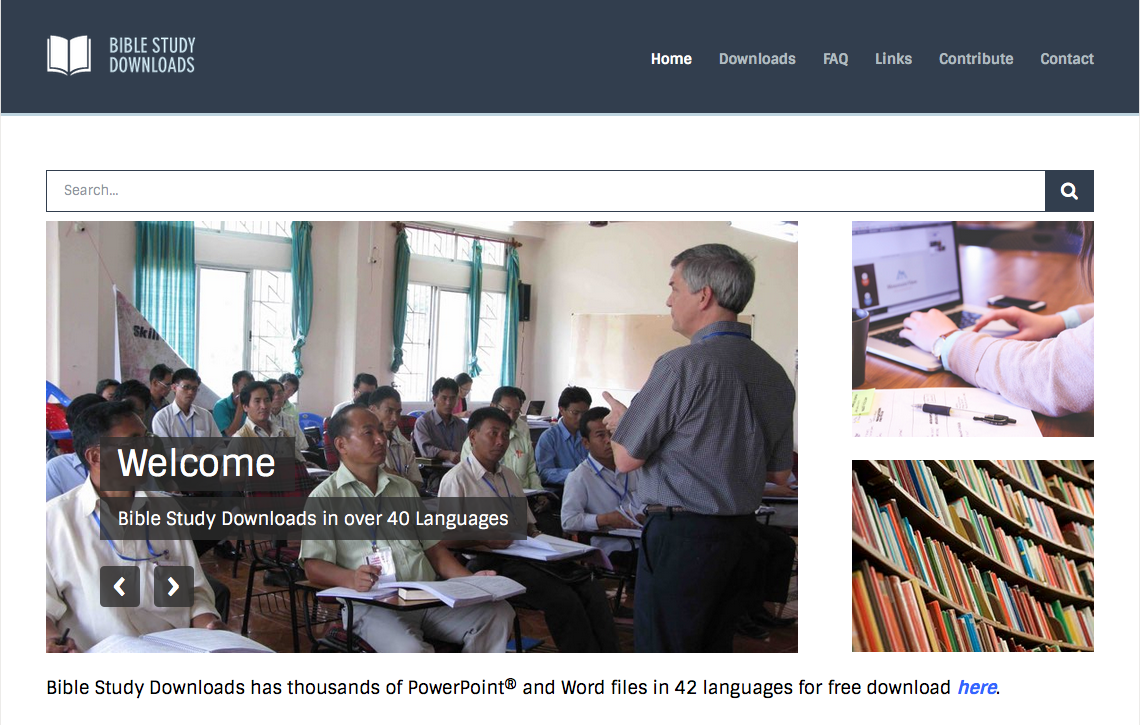 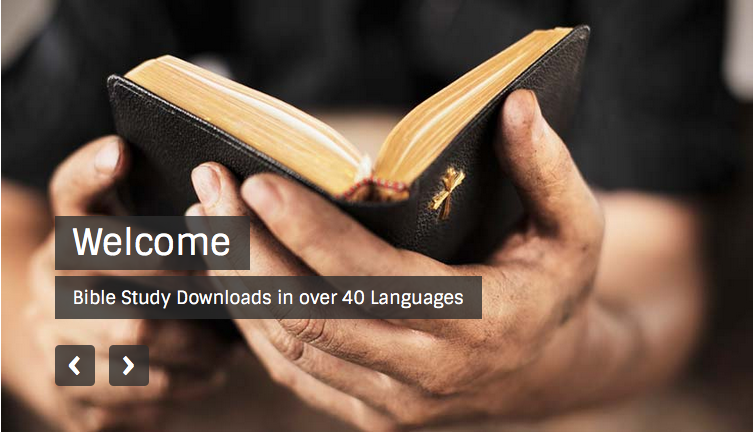 Latar Belakang Perjanjian Lama — BibleStudyDownloads.org
[Speaker Notes: Old Testament Backgrounds PPT in Bahasa Indonesia]